Kompenzace a regenerace ve sportu
Seminář č.2 – Regenerace sil
Únava
Fyziologická
Patologická
Aerobní
Anaerobní
Akutní
Chronická
Přepětí
Schvácení
Přetížení
Přetrénování
Normální projev organismu, který se brání poškození v důsledku zatížení
Únava
Pokles schopnosti vykonávat určitou činnost (vyplývá z předchozího fyzického/psychického úsilí)
Dochází ke změnám ve vnitřním prostředí
Vyčerpávání zdrojů energie; hromadění jejich metabolitů
Ztráta vody, snížení objemu plazmy
Hromadění tepla
Hromadění ROS
Základní metabolické příčiny únavy
Kritický pokles energetických rezerv
Nahromadění kyselých metabolitů
Pokles resyntézy ATP, CP
Psychická a fyzická únava
Fyzická únava
Svalová slabost, bolest, pocit tíhy, ztuhnutí
Pokles svalové síly, rychlosti, koordinace

Psychická únava
Pocit vyčerpání, zhoršení koncentrace, ospalost
Často se zhoršuje odhad vlastních schopností
Aerobní
Přístup kyslíku prac. Svalům > výkon limitován kritickým poklesem glykogenu
Aerobní a anaerobní únava
Anaerobní
Anaerobní metabolismus > nadprodukce laktátu, rozvoj metabolické acidózy
↓ glykolýzy > snížení tvorby ATP, CP 
Nadbytek H+  ovlivňuje pohyb iontů na buň. Membránách > zhoršení podmínek pro vznik a vedení svalových potenciálů, zhoršení kontraktility svalstva
Aerobní – pomalu vznikající
Zotavení 
Resyntéza CP pomalejší
Resyntéza svalového glykogenu pomalejší 	
Resyntéza jaterního glykogenu až 72 hodin (MK, AA)
Pasivní odpočinek
Aerobní a anaerobní únava
Anaerobní – rychle vznikající
Zotavení
Resyntéza CP rychlá
Resyntéza svalového glykogenu rychlejší
Resyntéza jaterního glykogenu do 48 hodin (laktát)
Aktivní odpočinek
Fyziologická a patologická únava
Fyziologická
Patologická
Vzniká přirozeně během aktivity > v průběhu zotavení postupně vymizí
Ztráta koordinace, jemné motoriky,…
Kladný jev > adaptace
Místní/ celková
Vzniká při opakované pohybové činnosti, přestávky nejsou dostatečné pro plné zotavení
Akutní 
Přetížení – prohloubení příznaků fyziol. Únavy (křeče, nauzea, rychlý a mělký tep,…)
Schvácení – může skončit selháním krevního oběhu a smrtí
Chronická 
Dlouhodobý pokles výkonnosti, snížení hmotnosti, poruchy trávení, poruchy spánku, apatie 
Těžší stupeň > přetrénování
Syndrom přetrénování – syndrom nevysvětlitelného poklesu výkonnosti
Dlouhodobá nevyváženost mezi zatížením a odpočinkem
Další faktory přispívající rozvoji SP – nedostatečná strava, výskyt významných životních stresorů
Diagnóza není jednoduchá (vyloučení jiných etiologických příčin > DM, mononukleóza, hypofunkce štítné žlázy, nádorové onemocnění)
Společný jmenovatel – významný/ dlouhodobý pokles výkonnosti, další symptomy variabilní > znemožnění brzkého rozpoznání SP
Cca 80 různých symptomů
Sympatický/parasympatický typ přetrénování
Sympatický typ přetrénování
Parasympatický typ přetrénování
Charakteristický především pro rychlostně-silové sporty
„hyperaktivita“ sympatické větve ANS
Nespavost, zvýšená ranní SF, nervozita, roztěkanost, nechuť k jídlu, ↑ BMR
Častěji u vytrvalostních sportovců
Vyčerpání sympatické větve > převládá zbytková aktivita parasympatiku
Abnormální únava, ztráta motivace, klidová bradykardie, poruchy imunity, zpomalení reakční rychlosti
Syndrom přetrénování – syndrom nevysvětlitelného poklesu výkonnosti
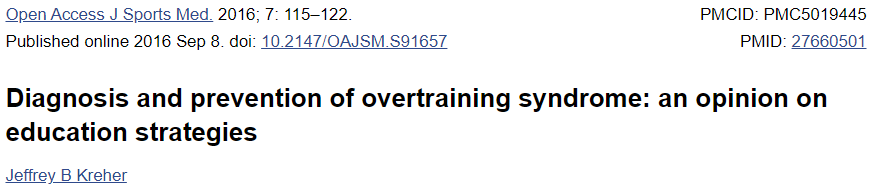 Syndrom přetrénování – syndrom nevysvětlitelného poklesu výkonnosti
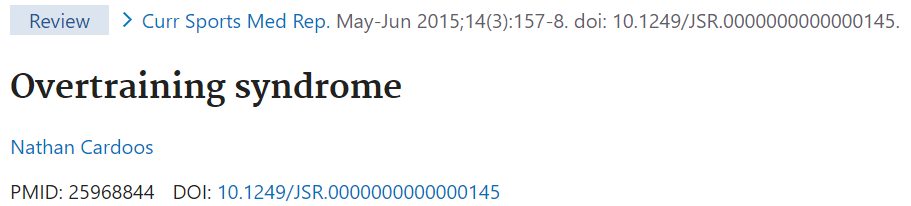 Některá preventivní opatření pro SP (Kreher & Schwartz, 2012; Cardoos, 2015):
Periodizace tréninku
Zajistit dostatečný příjem kalorií a tekutin
Dostatečný a kvalitní spánek
Vyhnout se tréninku během infekcí, úpalu a vysoce stresujícího období
Vyhnout se monotónnosti v tréninku
Individualizace tréninku a dohled odborníka 
Vedení tréninkového deníku (zaznamenávání výkonnosti)
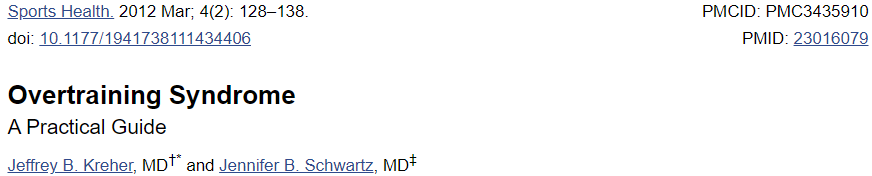 Stres
= narušení homeostázy ve vnitřním prostředí organismu
eustres = optimální míra stresu vedoucí k adaptaci
distres = vyšší hodnota stresoru mající negativní vliv na organismus
3 fáze stresové reakce:
1. alarmová - okamžitá reakce sympato-adrenálního systému
2. adaptační - opakovaným působením se snižuje odpověď na stresor
3. fáze vyčerpání - selhání adaptačních schopností, rozvoj onemocnění, patologické změny
Dělení stresorů dle Bartůňkové (2010):
fyzikální
chemické
biologické
psycho-sociální
Bartůňková, S. & Univerzita Karlova. (2010). Stres a jeho mechanismy. Praha: Karolinum.
zdroj: https://sanescohealth.com/stages-of-general-adaptation-syndrome/
Adaptace
= přizpůsobení organismu na opakující se stresory
Postup adaptačních změn:
Hromadění energie v buňkách (superkompenzace)
Enzymatická tvorba metabolických cyklů (↑ využitelnost E rezerv)
Akumulace bílkovin za účelem hypertrofie tkání (srdce, svaly)
Superkompenzace
= optimální období pro vystavení se stresoru (výkonu)
vlivem stresoru se (po konkrétní době) navyšují energetické rezervy
včasné nevyužití těchto rezerv způsobuje návrat do normálu
Bernaciková, M., Cacek, J., Dovrtělová, L., Hrnčiříková, I., Hlinský, T., Kapounková, K., … Struhár, I. (2020). Regenerace a výživa ve sportu.
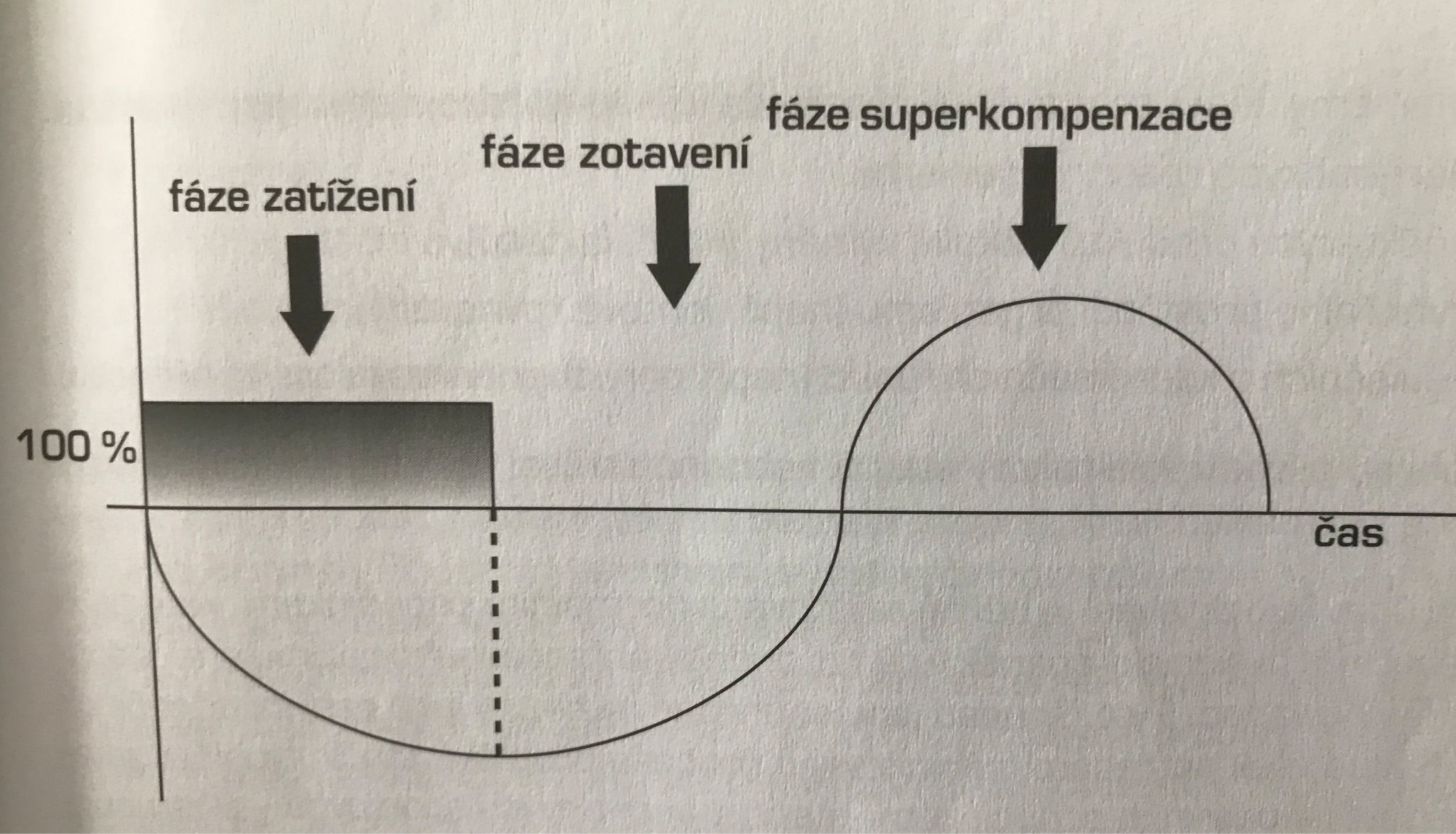 Perič, T., & Dovalil, J. (2010). Sportovní trénink. Praha: Grada.
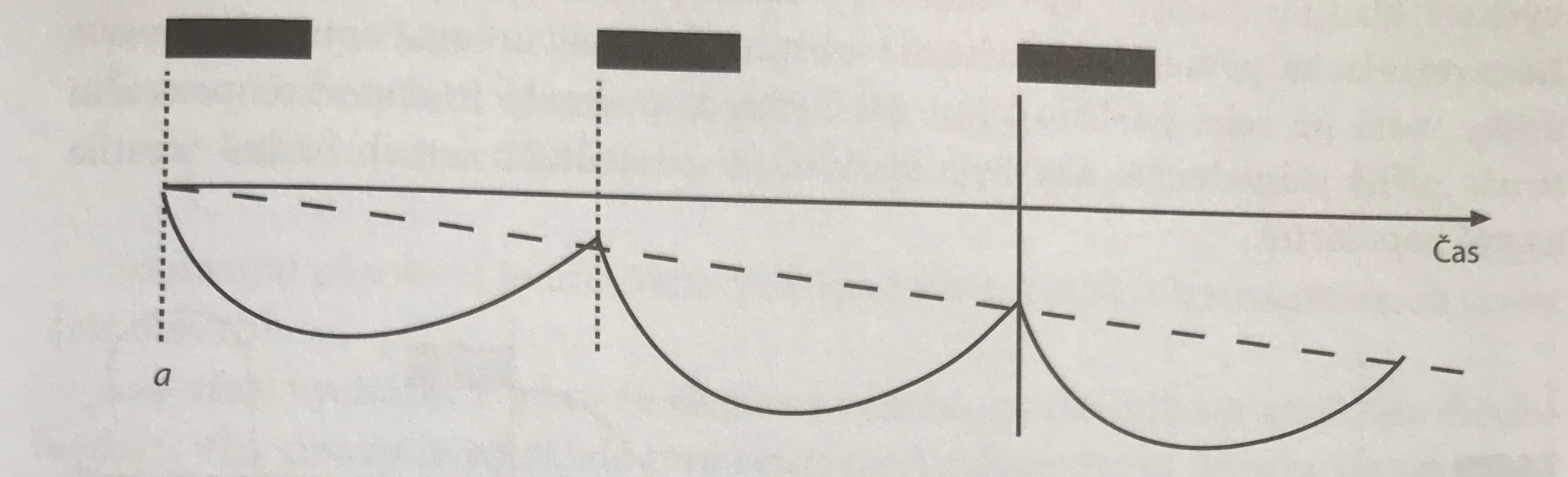 A - ?
B - ?
C - ?
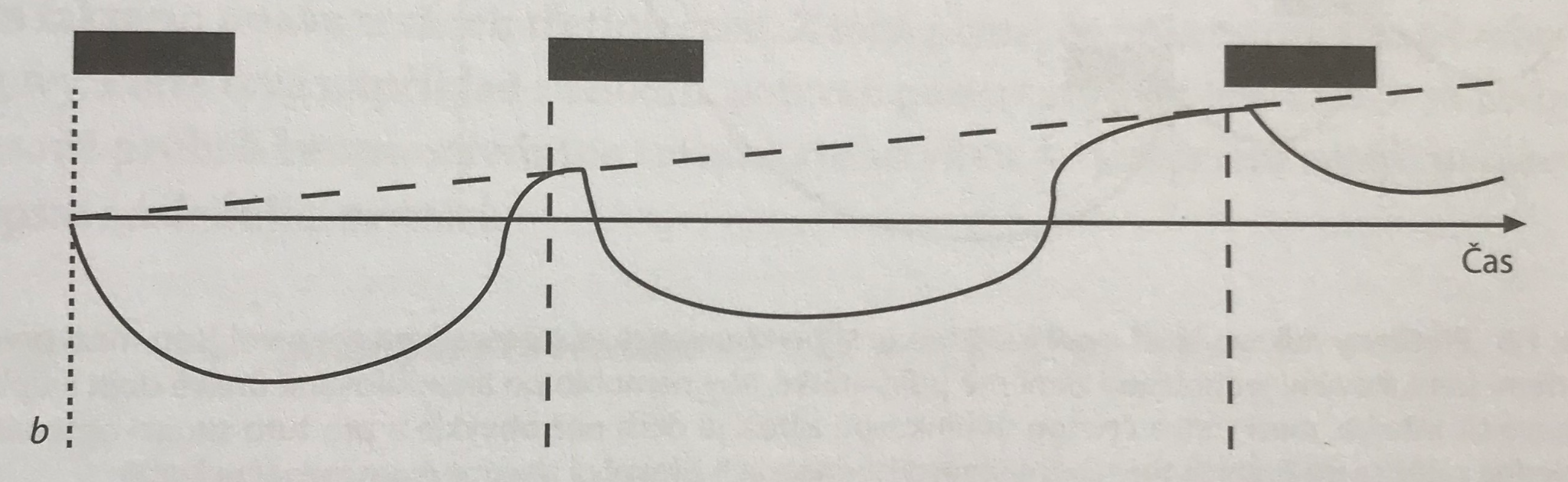 Zatsiorsky, V. M., & Kraemer, W. J. (2014). Silový trénink: Praxe a věda. Praha: Mladá fronta.
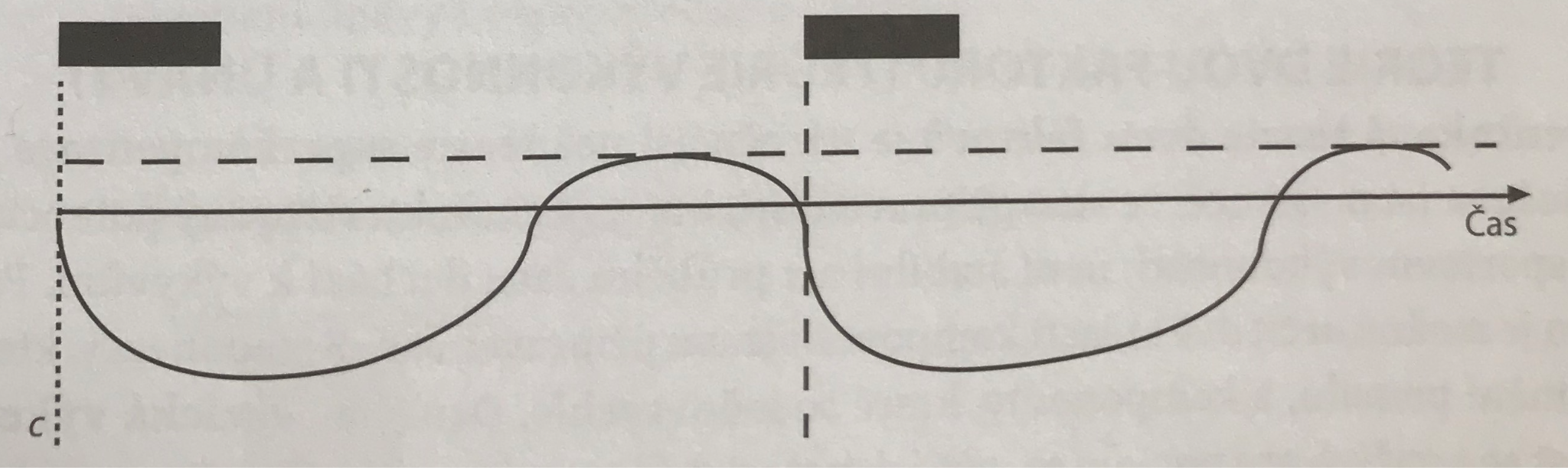 Odbourávání laktátu (dle Havlíčkové, 2004)
Havlíčková, L. a kol. Fyziologie tělesné zátěže I. Obecná část. Praha : Nakladatelství Karolinum, 2004. 203 s. ISBN 80–7184–875–1
Zotavení
Zotavení (regenerace sil) – cílem je vyrovnat a obnovit pokles funkčních schopností organismu a jednotlivých orgánů
Zastává rovněž preventivní funkci (přetížení)
Regenerace 
Pasivní – bez vnějších zásahů 
Aktivní – plánovaná činnost za účelem urychlení zotavení
Pasivní odpočinek – s vyloučením fyzické aktivity
Aktivní odpočinek – využití fyzické aktivity (anaerobní typ únavy)